Chapter 9: Lesson Plan
After Curriculum Mapping Process
Lesson Plan Template
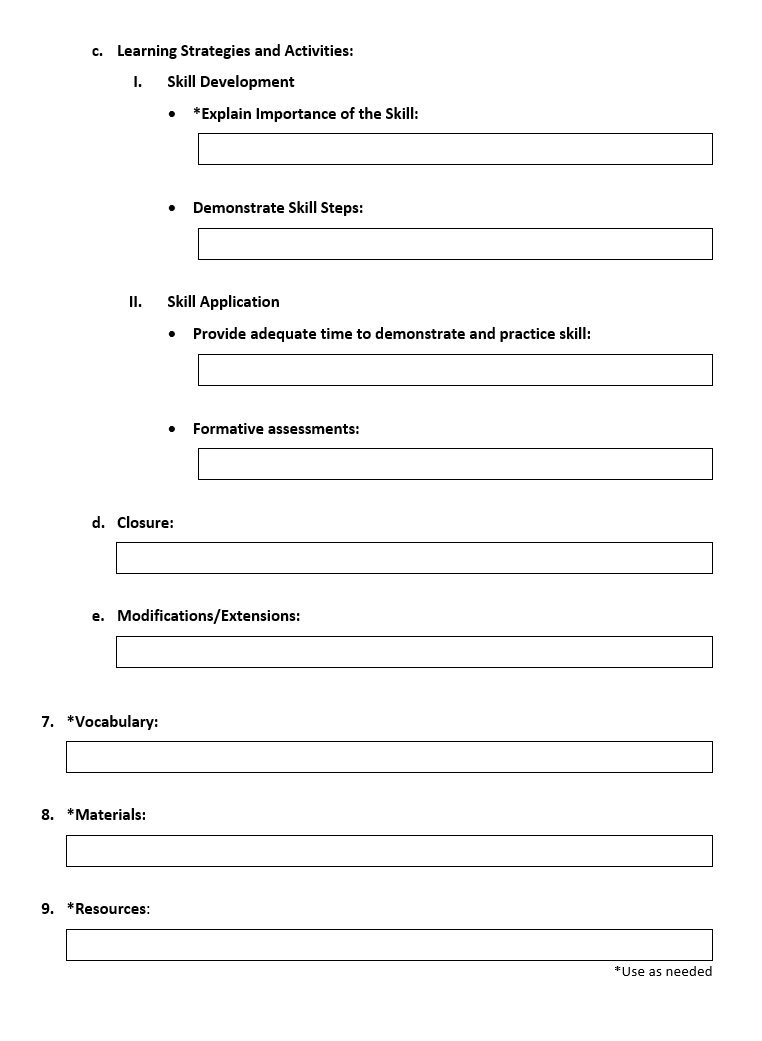 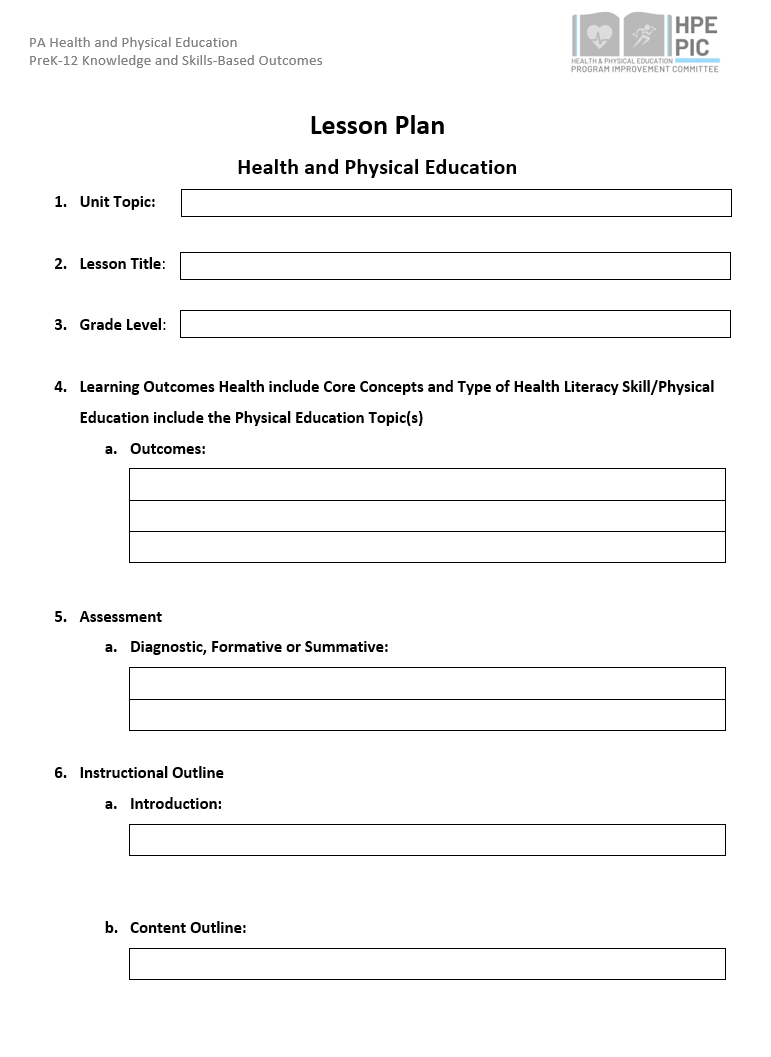 Health Education Lesson Plan
Health Education
Unit Topic:  (Select one topic from the colored boxes, these topics areas of various colors and located on the left side of the outcomes document).


Lesson Title:  (Select a name to your lesson.  The name could be creative or based upon the skills and content being taught).


3.	Grade Level: (Select the grade level for your Scope and Sequence)
Health Education
Choose Outcomes (List all Outcomes for each lesson-Be Realistic):  (List outcomes from each topics you want to include in your unit.  You may choose outcomes from one topic or several topics.  It may help to list the topic and the appropriate outcomes together)
Health Education
Assessment of Skill-Based Outcomes:  How do you know the student was successful?  (Provide examples of diagnostic, formative 0r summative assessments you may use for your selected unit).
Health Education
Instructional Outline
Introduction:  Include new skills, review current lessons or units, focus of the lesson



Content Outline:  Include all new concepts and skills that will be taught during the class.




Learning Strategies and Activities
Skill Development (Explain the Importance of the Skill)
Health Education
Introduction Outline
Skill Development
Explain the Importance of the Skill




Demonstrate Skill Steps
Health Education
Introduction Outline
Skill Application
Provide adequate time to demonstrate and practice skill



Formative Assessments
Health Education
Closure



Modifications/Extensions
Health Education
Vocabulary
Tobacco
Nicole
Toxic
Vaping Device
Aerosol
Carcinogens
Tar
Materials
List of ways to help someone to stop using tobacco products
Decision-making skill steps poster
Advocacy skill steps poster
Rubric or checklist for peer interview and/or self-evaluation
Resources
Comprehensive Health, PDE SAS
Health Education Lesson Plan Example
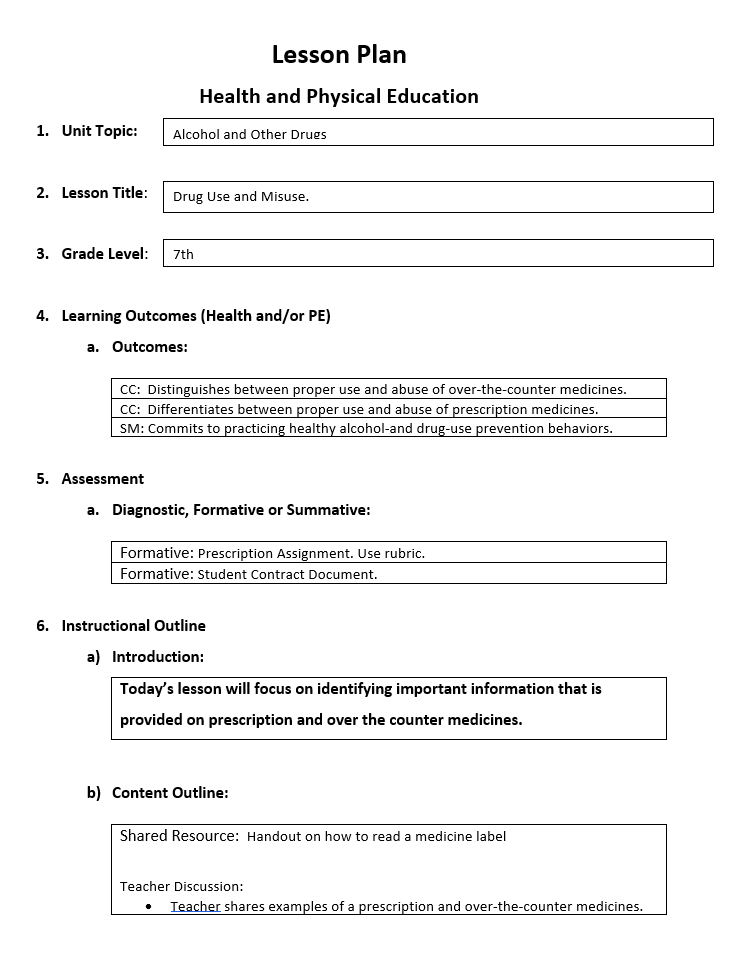 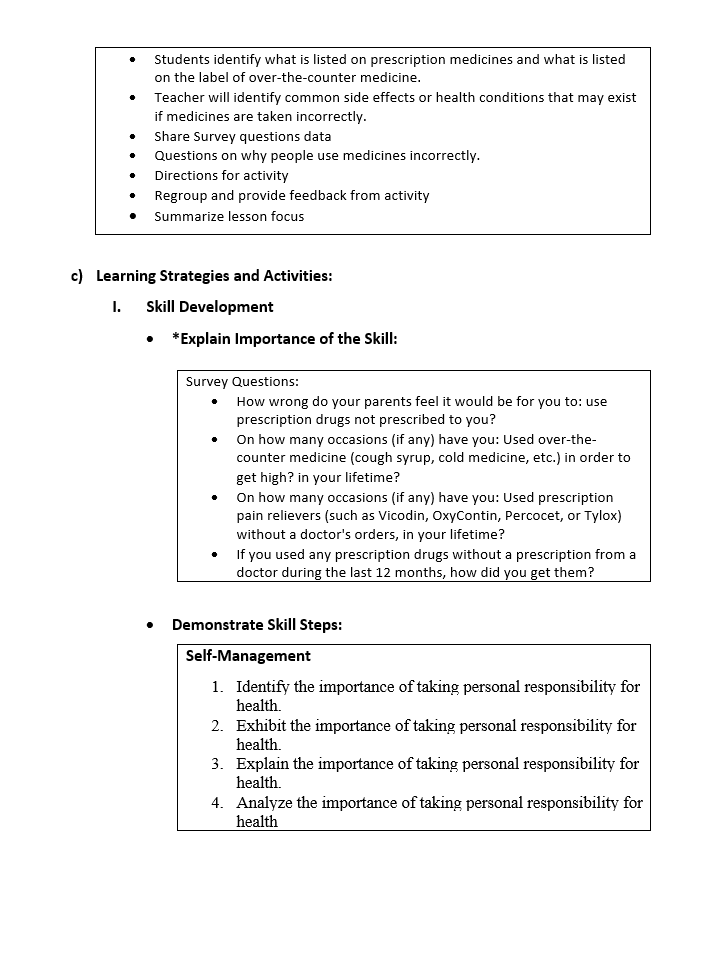 Health Education Lesson Plan Example
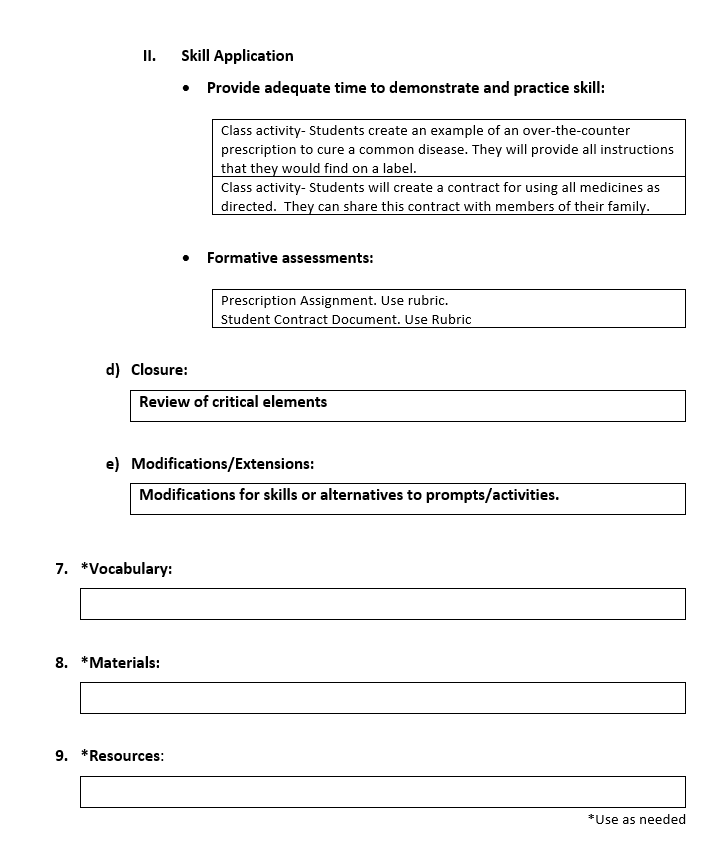 Physical Education Lesson Plan
Physical Education
Unit Topic:  (Select one topic from the colored boxes, these topics areas of various colors and located on the left side of the outcomes document).


Lesson Title:  (Select a name to your lesson.  The name could be creative or based upon the skills and content being taught).


3.	Grade Level: (Select the grade level for your Scope and Sequence)
Jeff
Physical Education
Choose Outcomes (List all Outcomes for each lesson-Be Realistic):  (List outcomes from each topics you want to include in your unit.  You may choose outcomes from one topic or several topics.  It may help to list the topic and the appropriate outcomes together).
Jeff
Physical Education
Assessment of Skill-Based Outcomes:  How do you know the student was successful?  (Provide examples of diagnostic, formative 0r summative assessments you may use for your selected unit).
Jeff
Physical Education
Instruction Outline
Introduction:  Include new skills, review current lessons or units, focus of the lesson



Content Outline:  Include all new concepts and skills that will be taught during the class.



c) Learning Strategies and Activities
Skill Development (Explain the Importance of the Skill)
Physical Education
Skill Development
Demonstrate Skill Steps 


Skill Application (Provide adequate time to demonstrate and practice skill)


Formative assessment
Physical Education
Closure (Provide information on what will be covered at the end of the lesson.





Modifications/Extensions:
Physical Education
*Vocabulary


*Materials



Resources
Physical Education Lesson Plan Example
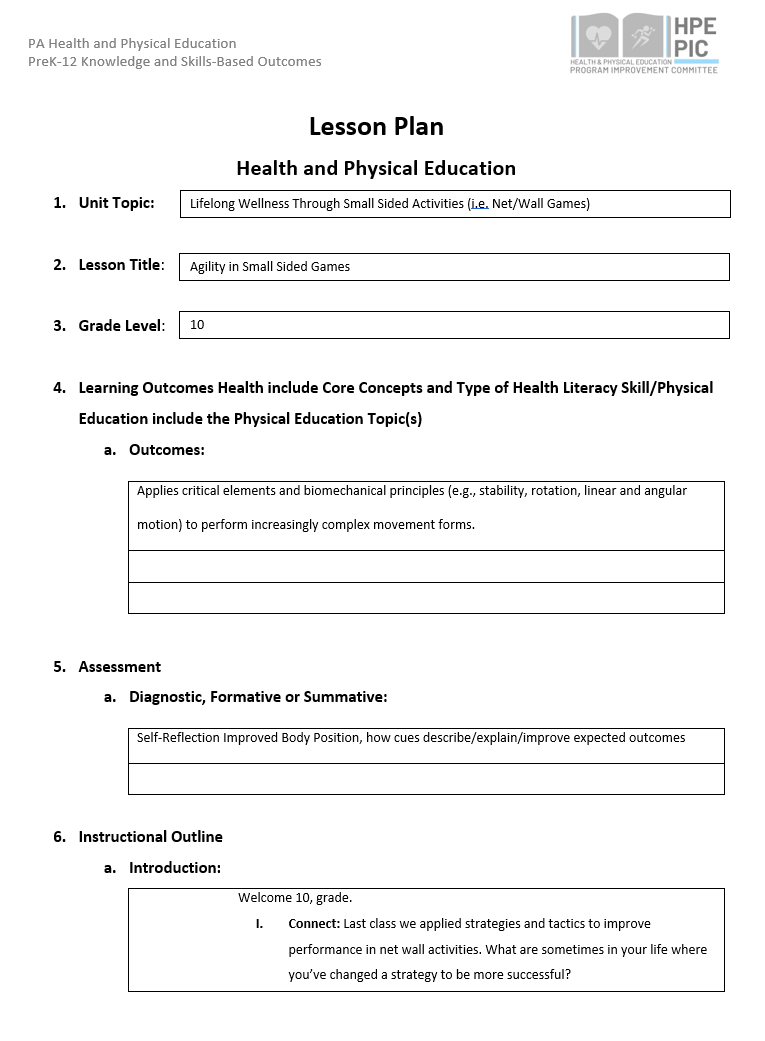 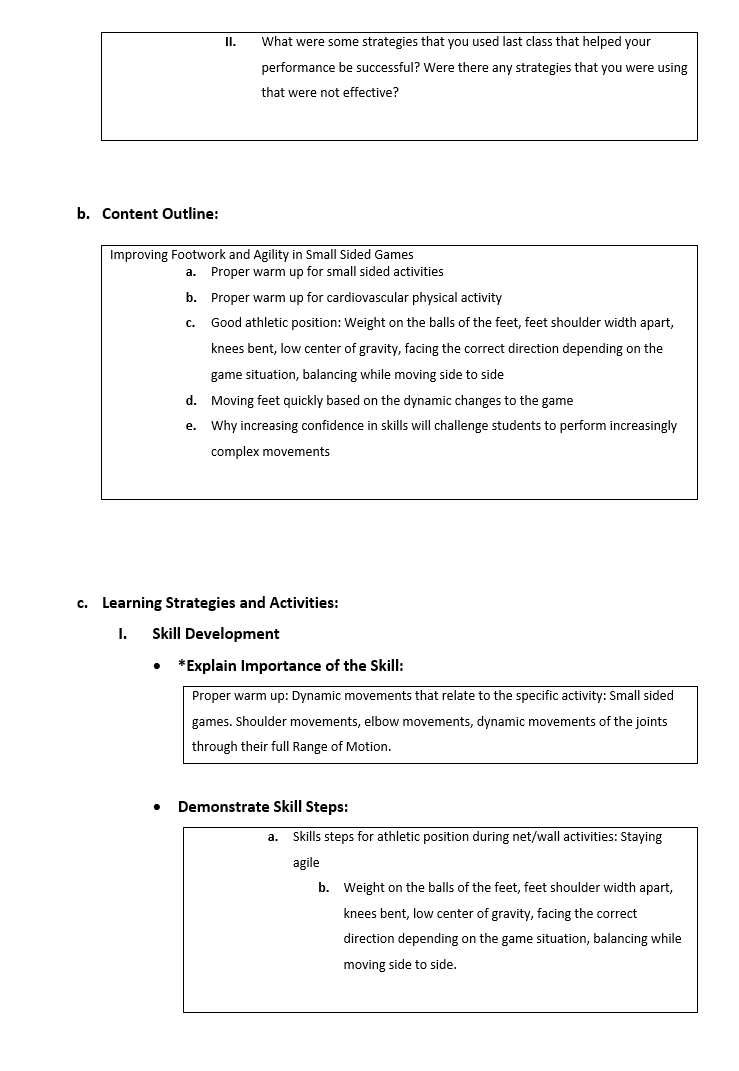 Physical Education Lesson Plan Example
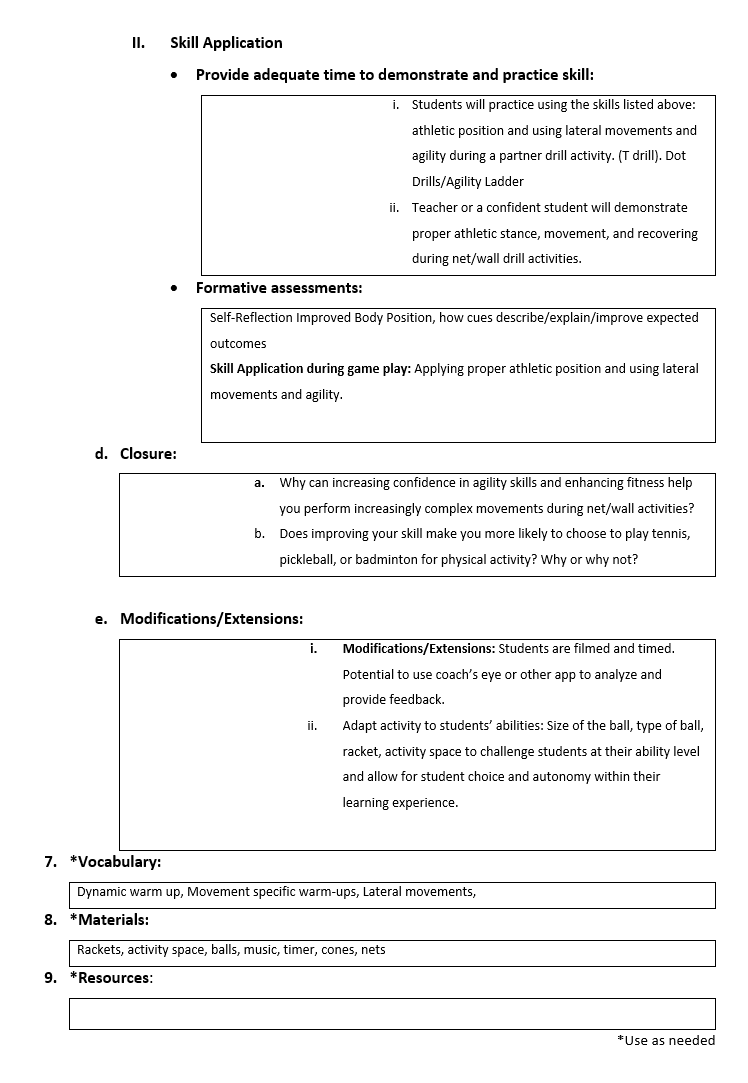 HPED PIC Committee Contact Information